Josselyn De León (Joss-uh-lyn Deh Leh-Yon)
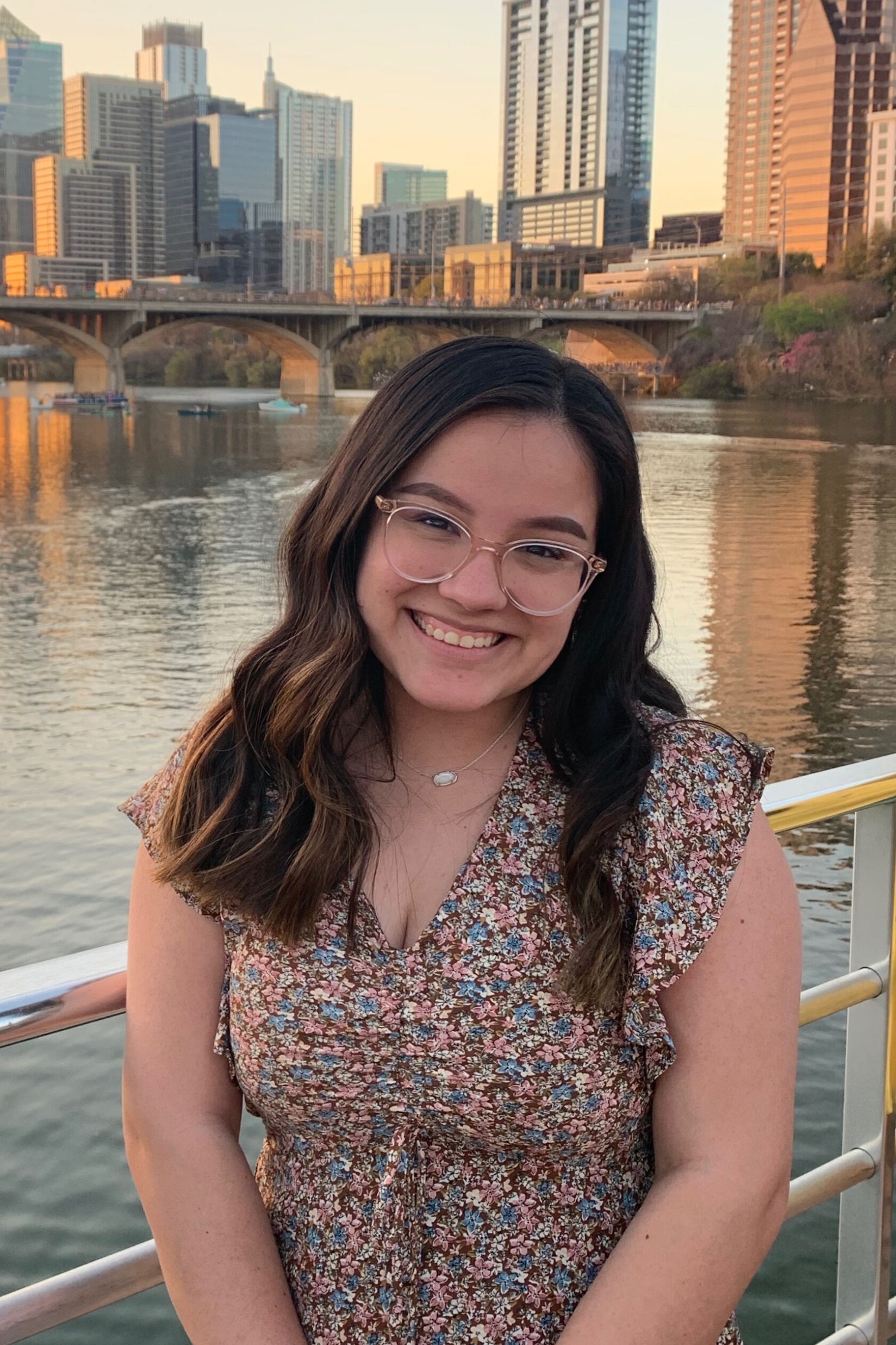 Undergraduate Institution: UT Austin
Graduate Institution: Texas A&M University 
Languages Spoken: English & Spanish
Dia de los Muertos (Nov. 1 & 2)